Světlo jako elektromagnetické vlnění
Jan Olbrecht
Repete
Jaký obraz vytvoří rovinné zrcadlo?
	Zdánlivý, vzpřímený, stejně velký

Jaký obraz vytvoří vypuklé zrcadlo?
	Zdánlivý, vzpřímený, zmenšený

Jaký typ lomu nastane při průchodu světla z opticky hustšího do opticky řidšího prostředí?
	Lom od kolmice
Repete
Jak dělíme optiku?
	Na optiku paprskovou (geometrickou), vlnovou a kvantovou.
Jak šel čas
17. století – vznikly dvě teorie
ČÁSTICOVÁ TEORIE SVĚTLA - Isaac Newton světlo je proud částic

VLNOVÁ TEORIE – Christiaan Huygens
	světlo je vlněním prostředí
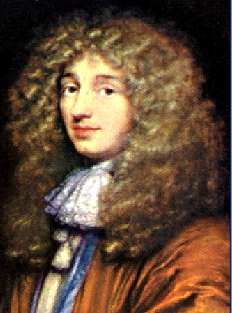 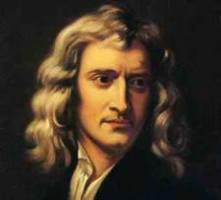 Jak šel čas
19 století
ELEKTROMAGNETICKÁ TEORIE SVĚTLA  - 
James Clerk Maxwell 
světlo je příčné elektromagnetické vlnění v určitém rozsahu frekvencí
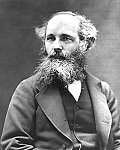 Jak šel čas
20. století
KVANTOVÁ TEORIE SVĚTLA – Max Planck
Světlo je vyzařováno a pohlcováno v určitých energetických dávkách, neboli kvantech.
V roce 1905 nazval tato „kvanta“ Einstein FOTONY
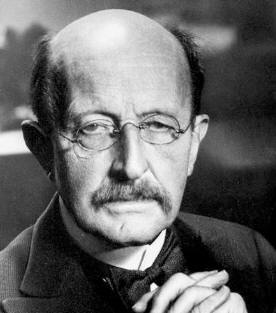 Co je tedy světlo?
Světlo je příčné elektromagnetické vlnění, nepotřebuje ke svému šíření žádné látkové prostředí (šíří se tedy i ve vakuu)
Je charakterizováno intenzitou elektrického pole „E“ a magnetickou indukcí „B“
Vektory E a B jsou na sebe kolmé, mají souhlasnou fázi a jejich kmity probíhají napříč ke směru, kterým se vlnění šíří
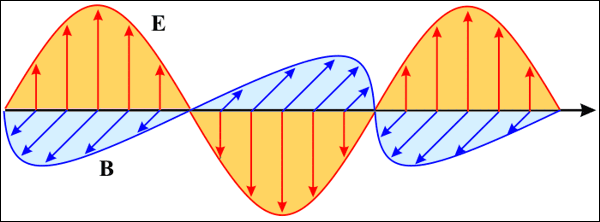 Světlo jako elektromagnetické vlnění
Světlo je příčné elektromagnetické vlnění, které má ve vakuu rozsah 380 nm – 790 nm. 
Rozsah těchto vlnových délek zachytíme lidským okem. 
Proto  hovoříme o viditelném světle. 
Elektromagnetické vlnění která má vyšší, případně nižší vlnovou délku než viditelné světlo označujeme jako elektromagnetické záření (např. Infračervené záření, ultrafialové záření)
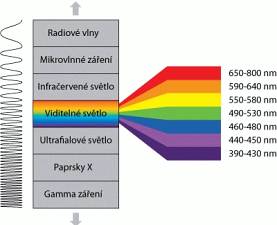 Rychlost světla
Jedná se o fyzikální konstantu
Je to nejvyšší rychlost, které jsme schopni dosáhnout
Rychlost světla ve vakuu:

c = 299 792 458 m/s = 3* 108 m/s = c = 300 000 km/s 

v jiných prostředích je rychlost světla nižší než ve vakuu
Rychlost světla tedy závisí na prostředí :
 n = c/v
	a na frekvenci:
 c = *f
Abyste mi neusnuly!
Určete dobu, za kterou přeletí paprsek světla z Opavy do Brna. Vzdálenost mezi těmito městy je 169 km.
Kolikrát stihne tuto vzdálenost urazit za jednu sekundu?
Řešení
Známe:
s = 169 km
v = 300 000 km/s
t = ?

Použijeme vztah: s = v*t                t = s/v
Dosadíme:
t = 169/300 000 = 5,633 * 10-4 s = 563,3s
Odpověď:
Paprsek světla urazí dráhu mezi Opavou a Brnem za 563,3 s
Řešení
Kolikrát stihne tuto vzdálenost urazit za jednu sekundu?
Známe: t = 563,3 s
Výpočet:

1 s = 1/ 563,3 * 10-6 = 1 775 krát 

Odpověď:
Za jednu sekundu urazí světlo tuto vzdálenost 1 775 krát.
Vlnová délka 
označuje nám vzdálenost dvou nejbližších bodů vlnění, které kmitají ve fázi




 c = *f              = c/f 

Vlnové dálky se nejčastěji uvádějí v nanometrech (1nm = 10-9 m)

Nejdelší vlnovou délku má červená barva (790 nm) a naopak nejkratší fialová (390 nm)

            při přechodu světla z jednoho prostředí do druhého se vlnová délka mění
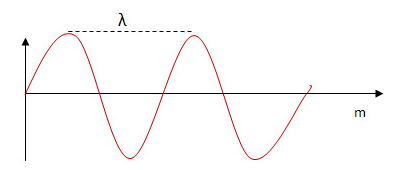 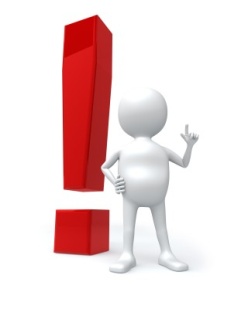 Frekvence f
Frekvence je závislá především na barvě světla
c = *f              f = c/ 

Nejdelší frekvenci má barva fialová (cca 7,69*1014 Hz) a nejkratší frekvence odpovídá červené barvě (cca 3,79*1014 Hz).




                     při přechodu světla z jednoho do druhého prostředí se frekvence nemění
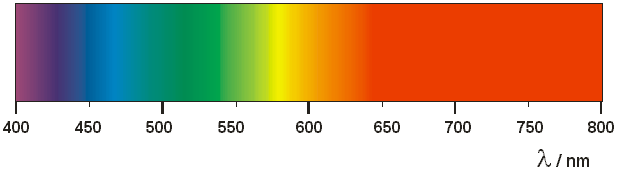 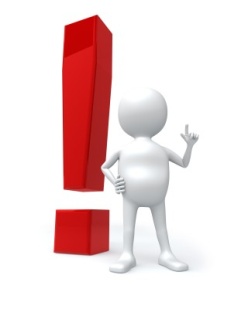 Zdroje světla
Můžeme je rozdělit na primární a sekundární
Primární zdroje - Jedná se o tělesa, která vyzařují světlo (světelná energie v nich vzniká přeměnou z jiného druhu enegie). 
	Např. Slunce, hvězdy


Sekundární zdroje – tato tělesa světlo nevytváří. Světlo se  od nich rozptyluje nebo odráží. 
	Např. měsíc, zrcadla
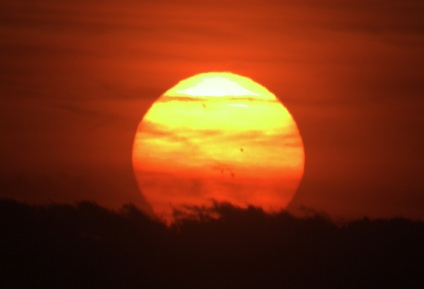 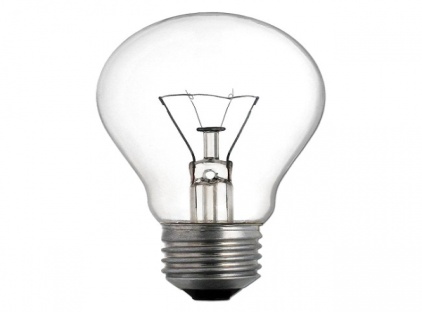 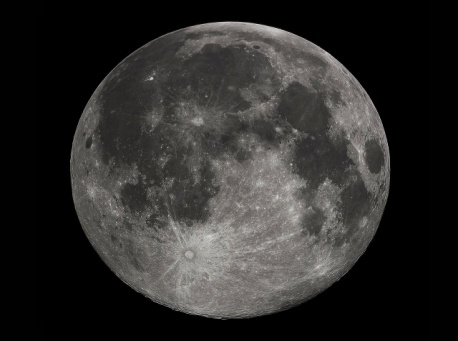 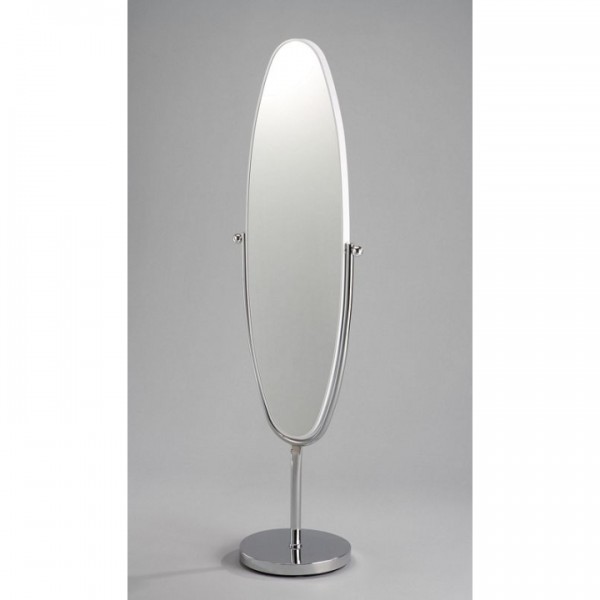 Optické prostředí
Jedná se o prostředí, přes které se světlo šíří
A.
Průhledné
Průsvitné
Neprůhledné
B.
Homogenní
Nehomogenní
C.
Izotropní
Anizotropní
Optické prostředí
Průhledné – nedochází v něm k rozptylu světla. Světlo se jím šíří bez velkého zeslabení. Např. vzduch, čiré sklo, …
Průsvitné – světlo prochází prostředím, ale dochází k částečnému rozptylu. Např. mléčné sklo u žárovek, tenký papír, …
Neprůhledné – světlo jím neprochází, buď se odráží nebo dochází k pohlcení. Např. zeď, kovy, …
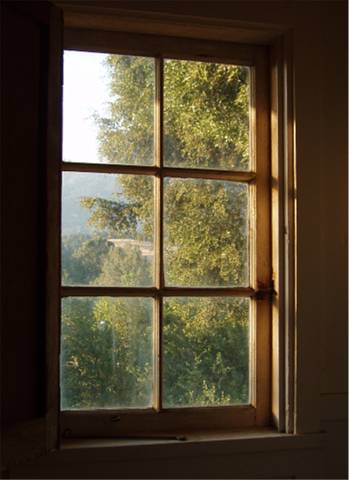 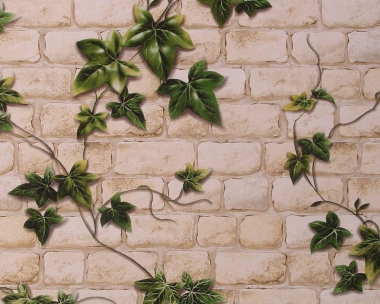 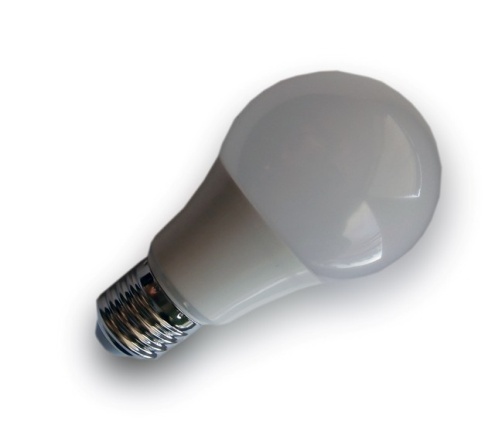 Čas na pokus?
Budeme potřebovat:
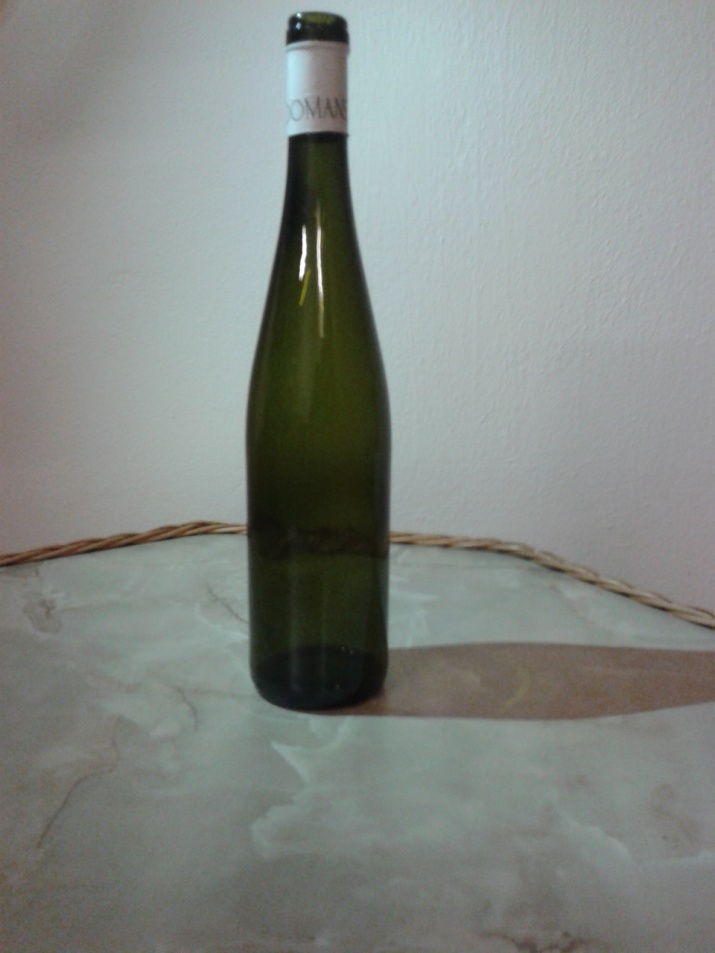 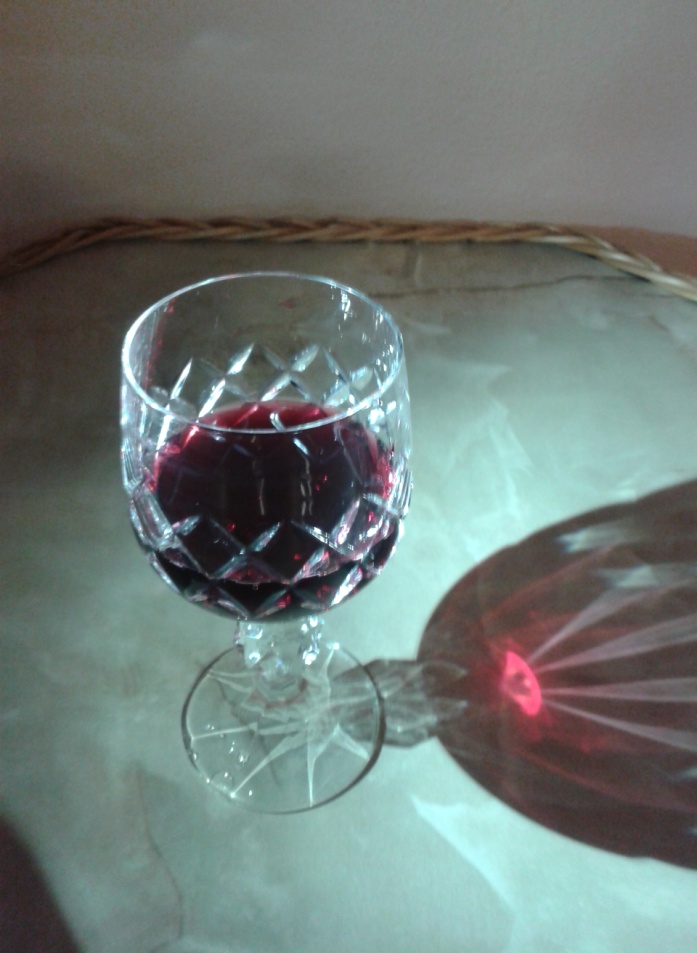 Čas na pokus?
Otázka zní:
	
	Jak se bude jevit barva vína v láhvi, když na ni budeme svítit bodovým zářičem?
Čas na pokus?
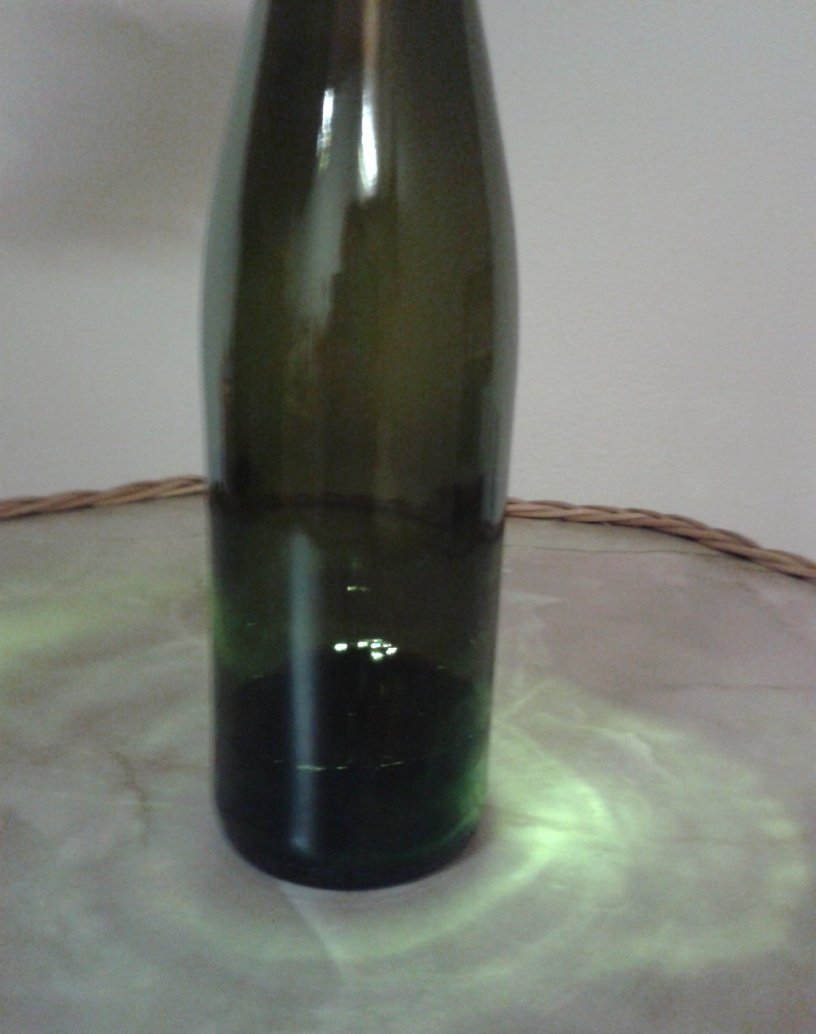 Víno se bude jevit jako černé, protože sklo láhve propouští jen zelené světlo, které víno pohlcuje.
Optické prostředí
Homogenní – jedná se o prostředí, které má kdekoli ve svém objemu stejné optické vlastnosti




Nehomogenní – jedná se o prostředí, které nemá všude ve svém objemu stejné optické vlastnosti
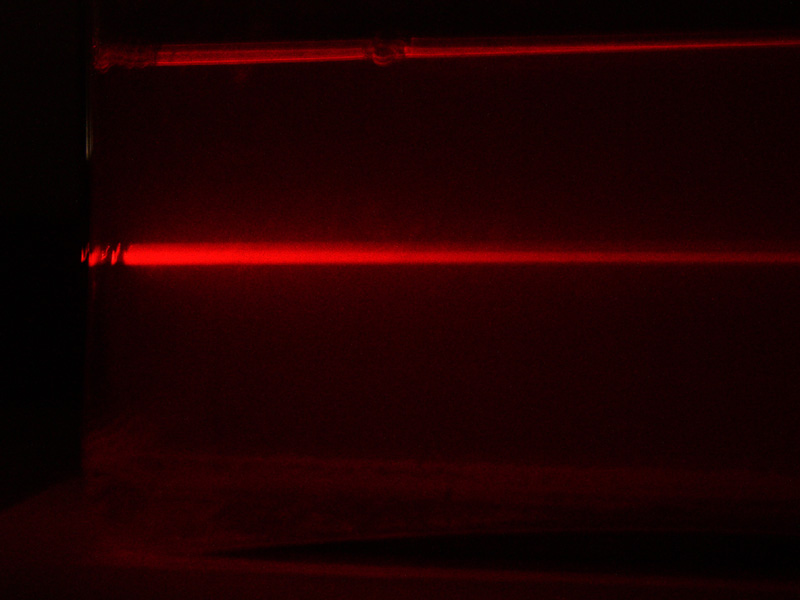 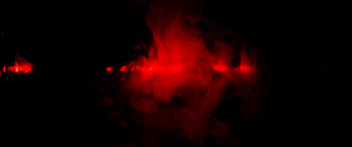 Optické prostředí
Izotropní – v každém směru má světlo stejné optické vlastnosti. Světlo se všemi směry šíří stejnou rychlostí.
	Např. voda, vzduch,vakuum

Anizotropní – rychlost šíření světla závisí na směru šíření. Např. anizotropní krystaly (islandský vápenec)
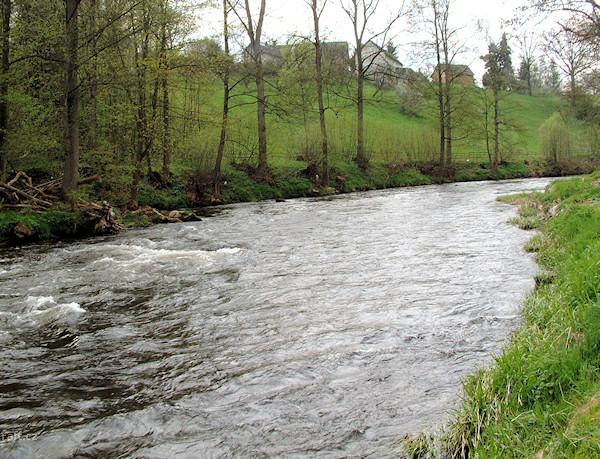 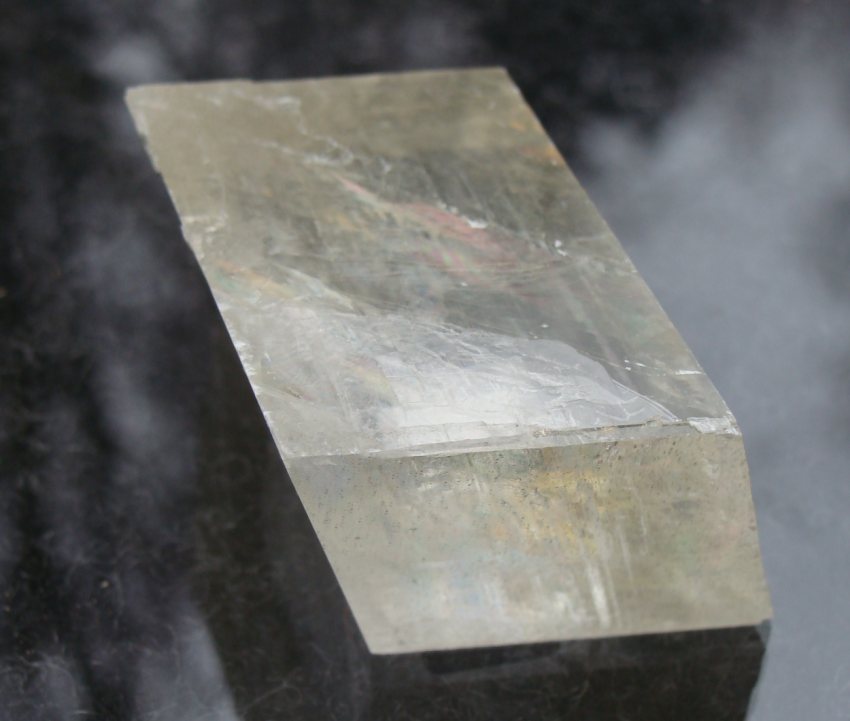 Zvoní !!!
Děkuji Vám za pozornost.